Para hacer ahora
1)  It is 8:00 at night.  How would you greet someone in Spanish at this time? 

2)  It is 12:00 in the afternoon.  How would you greet someone in Spanish at this time?

3)  How would you ask someone 15 years old how they are feeling today?

4)  How would you say goodbye to someone if you are planning on seeing them again tomorrow?

5)  Which greeting can you use no matter what time of day it is?  Which farewell can you use no matter what time of day it is?
Un repaso
Greetings:
Anytime:
Morning:
Afternoon:
Night:
Un repaso
How to ask someone how they are feeling today:
Someone your age/younger/ “on your level”:
Someone older than you/someone you want to show respect to:
Un repaso
Emotions:
Un repaso
Farewells:
Anytime:
If you will see them again soon:
If you will see them later:
If you will see them tomorrow:
Classroom Conversations
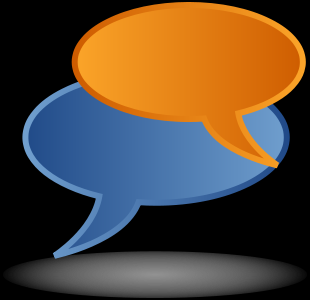 Hoy es el 12 de septiembre.
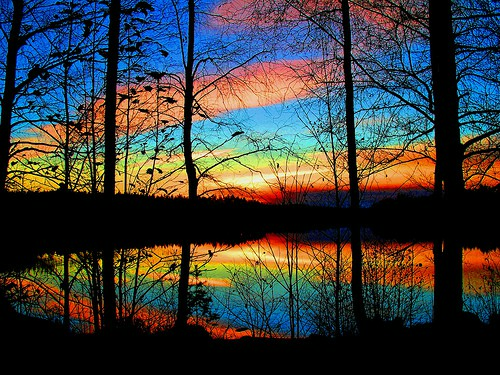 La cita del día
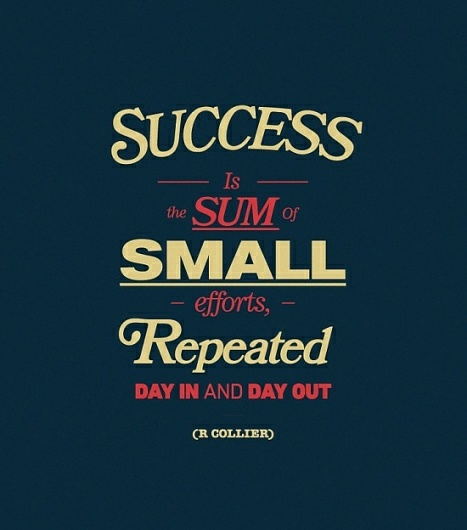 El objetivo
Each learner will demonstrate the ability to:
Ask someone else his/her name
State someone else’s name
State his/her own name
Asking someone else his/her name
If the person is your age, younger or on your “level”:
¿Cómo te llamas?

If the person is older than you and/or is someone to whom you would like to show respect:
¿Cómo se llama?
Más prácticaHow you would ask the following people their names?
1)  Your classmate
2)  Your teacher
3)  Your principal
4)  A child at a day care center
5)  An elderly store clerk
6)  Your sister/brother
7)  A fifth grader
Más prácticaHow you would ask the following people their names?
1)  Your boss
2)  Your younger sister’s friend
3)  A small child at a park
4)  The governor of New Jersey
5)  A man interviewing you for a job
6)  A second grader
7)  A guest speaker in our classroom
How to respond
Me llamo …
Por ejemplo
¿Cómo te llamas?
Me llamo José Castillo.

¿Cómo te llamas?
Me llamo Sara Rodríguez.  

¿Cómo se llama?
Me llamo Miguel Montes.

¿Cómo se llama?
Me llamo María Ávila.
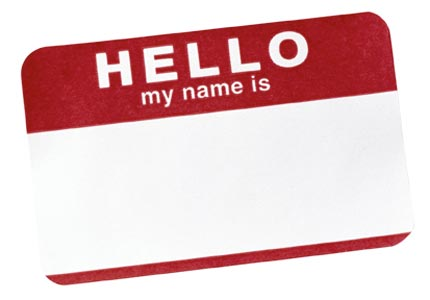 Vamos a 
practicar
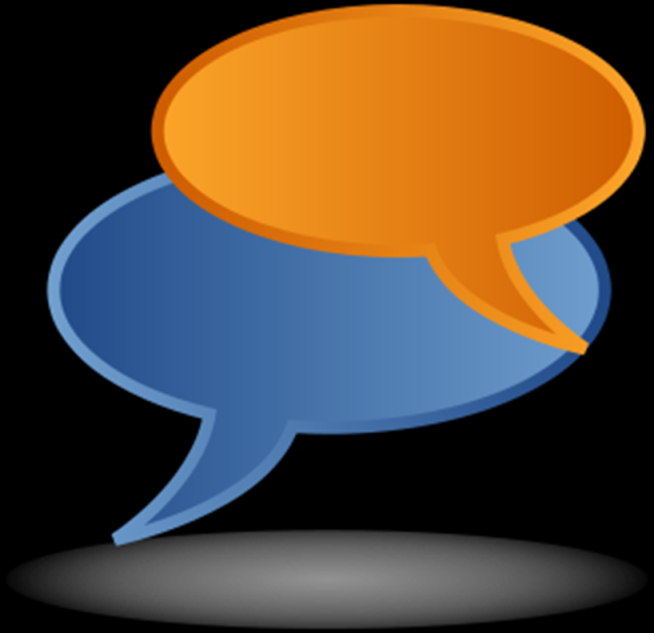 Más práctica
A five year old Michelle Obama
 
 
A teenage girl   A friend of a friend named Carly
 
 
A Spanish I student  Mr. Pineda
 
 
A principal  A new student named Carlos
Más práctica
1)  A fifth grade student   Mr. Pagano
 
 
2)  Miss Holland   Mrs. Cardona
 
 
3)  Usher  Beyonce
  
 
4)  An elementary school student  The president
Stating someone else’s name
Él se llama ________________
Ella se llama _____________
Él se llama Barack Obama.




Él se llama Adam Levine.
Ella se llama Taylor Swift.




Ella se llama Sonia Sotomayor.
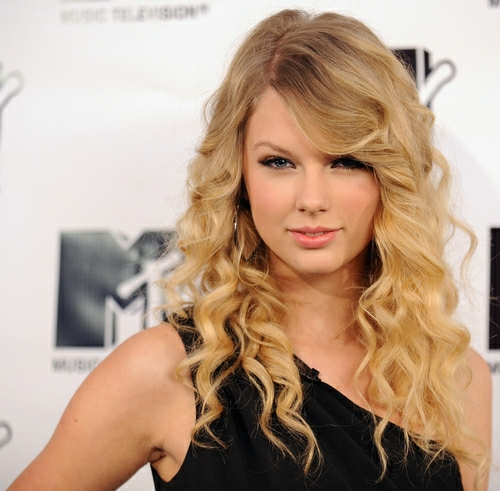 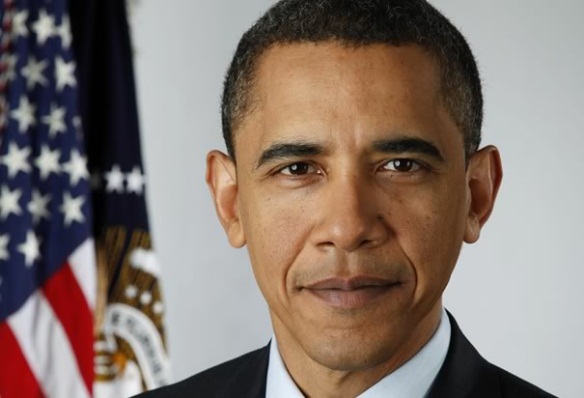 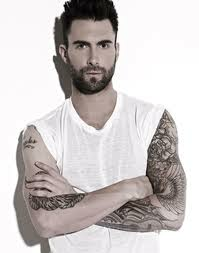 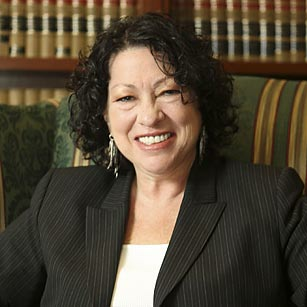 Más prácticaState the name of each person below in a complete sentence
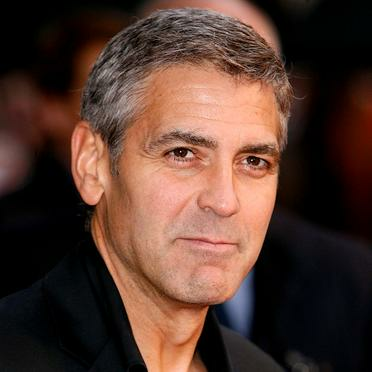 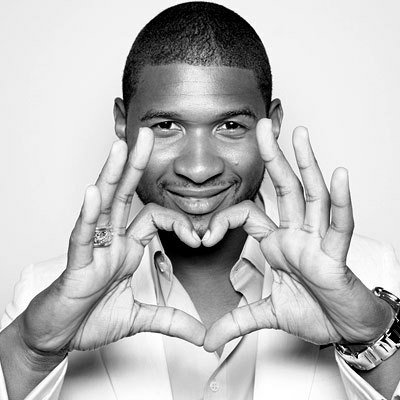 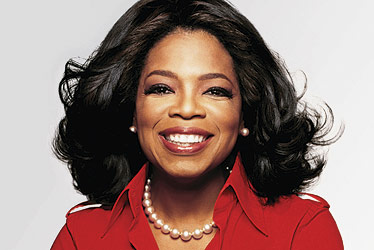 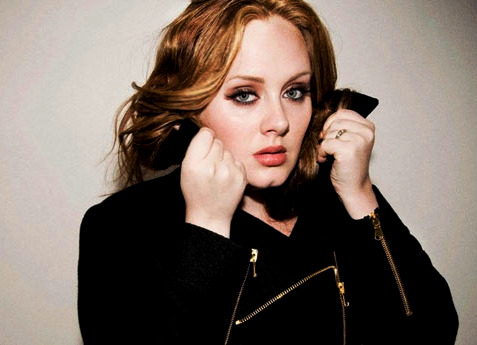 Más prácticaState the name of each person below in a complete sentence
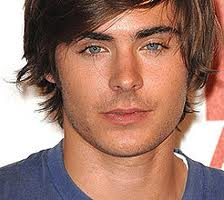 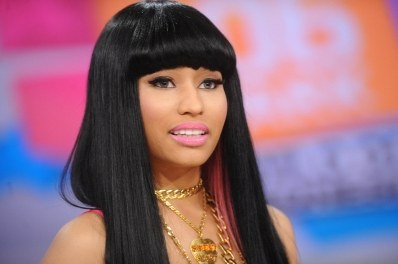 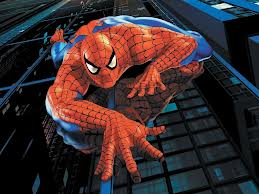 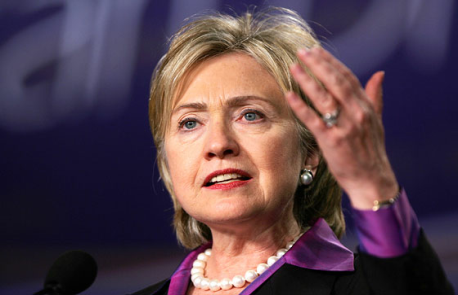 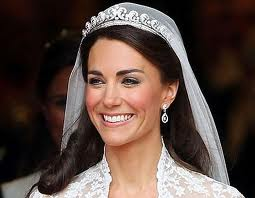 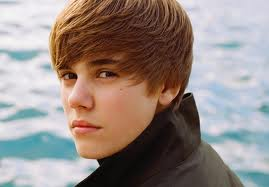 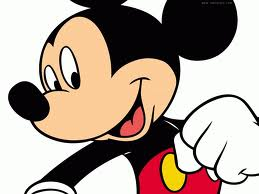 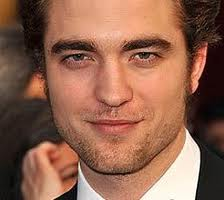 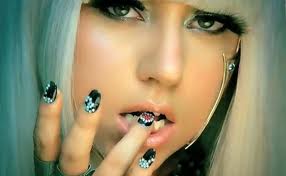 Nombre vs. Apellido
Mi nombre es _____________.
Mi apellido es _____________.




Él se llama Adam Levine.
Un repaso
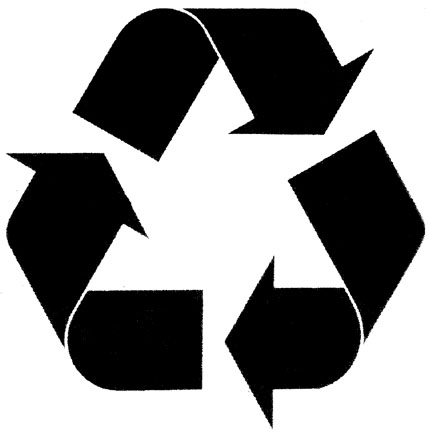